ИНТЕРНЕТ БЕЗ ОПАСНОСТИ  ДЛЯ ДЕТЕЙ
Правовые аспекты
кафедра информационного права и информатики ДГУ 
infolaw@dgu.ru
Данные Федеральной службы государственной статистики РФ
Количество времени, проводимое школьниками в Интернете
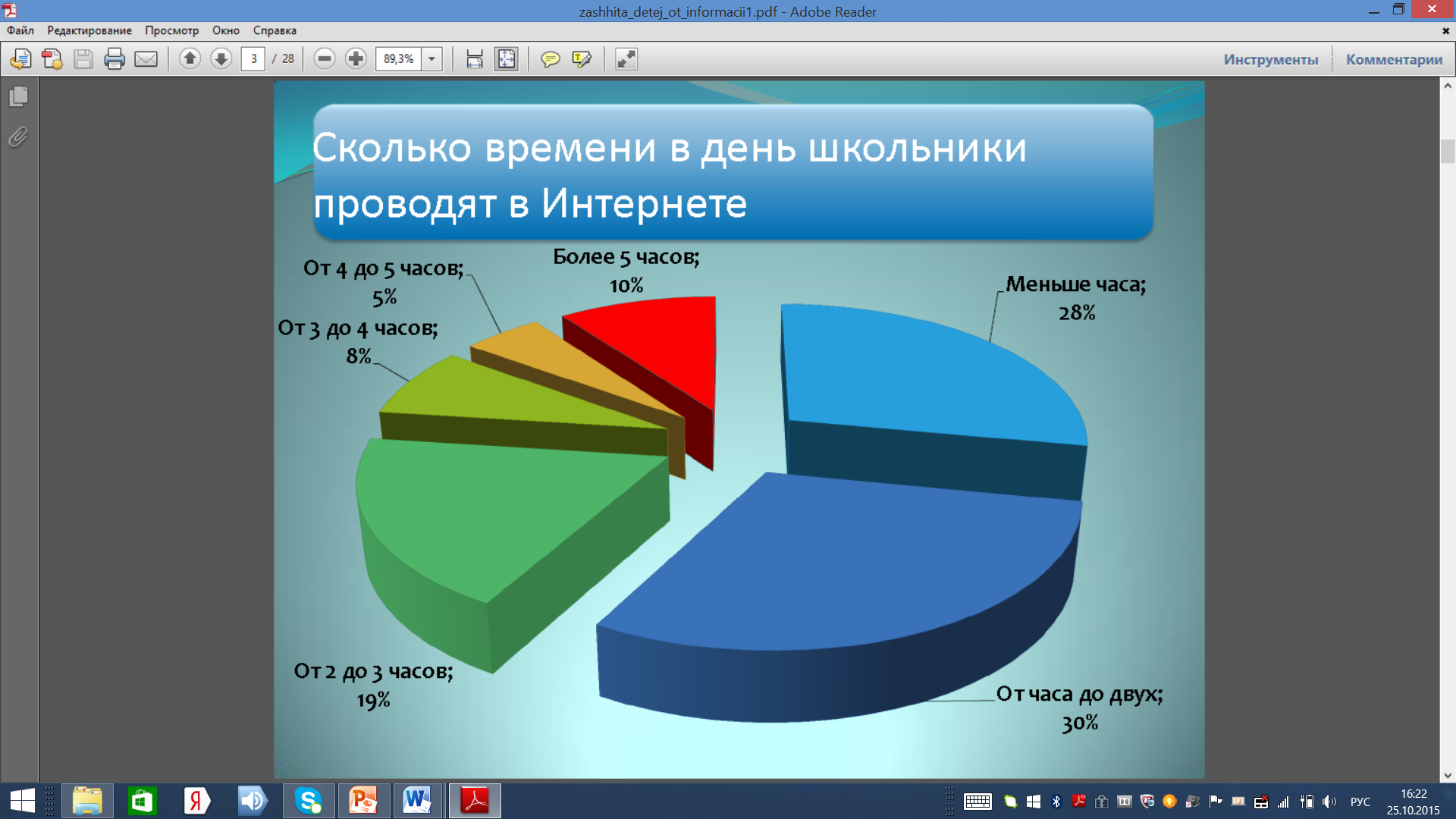 Угрозы безопасности детей при использовании Интернет
Информационная безопасность детей
Информационная безопасность детей
Правовая основа информационной безопасности несовершеннолетних
Конституция РФ
Ч.4 статьи 29 
«Каждый имеет право свободно искать, получать, передавать, производить и распространять информацию любым законным способом».
ФЗ "О защите детей от информации, причиняющей вред их здоровью и развитию" от 29.12.2010 N 436-ФЗ (ред. от 14.10.2014)
Закон направлен на защиту детей от разрушительного, травмирующего их психику информационного воздействия, а также от информации, способной развить в ребенке порочные наклонности. Он вводит запрет на информацию, вызывающую у детей страх, ужас и панику, а также оправдывающую насилие и противоправное поведение. Недопустимо бесконтрольно распространять информацию, способную вызвать у детей желание употреблять наркотики, алкоголь или побуждающую к причинению вреда своей жизни и здоровью. 
В Законе определены виды информации, причиняющей вред здоровью и (или) развитию детей, к ней отнесена  информация, запрещенная для распространения среди детей, а также информация, распространение которой ограничено среди детей определенных возрастных категорий.
Устанавливаются требования к распространению среди детей информации, в том числе требования к осуществлению классификации информационной продукции, ее экспертизы, государственного надзора и контроля за соблюдением законодательства Российской Федерации о защите детей от информации, причиняющей вред их здоровью и (или) развитию. 
В Статье 14 настоящего Закона отмечены особенности распространения информации посредством информационно-телекоммуникационных сетей:
доступ к информации, распространяемой посредством информационно-телекоммуникационных сетей, в том числе сети "Интернет", в местах, доступных для детей, предоставляется лицом, организующим доступ к сети "Интернет" в таких местах при условии применения административных и организационных мер, технических, программно-аппаратных средств защиты детей от информации, причиняющей вред их здоровью и (или) развитию.
ФЗ "Об информации, информационных технологиях и о защите информации« от 27.07.2006 N 149-ФЗ (ред. от 21.07.2014)
В целях ограничения доступа к сайтам в сети "Интернет", содержащим информацию, распространение которой в Российской Федерации запрещено, создается единая автоматизированная информационная система "Единый реестр доменных имен, указателей страниц сайтов в сети "Интернет" и сетевых адресов, позволяющих идентифицировать сайты в сети "Интернет", содержащие информацию, распространение которой в Российской Федерации запрещено". Доступ к системе осуществляется через сайт Федеральной службы по надзору в сфере связи, информационных технологий и массовых коммуникаций (http://eais.rkn.gov.ru/).
Реестр направлен на предотвращение распространения через сайты детской порнографии, объявлений о привлечении несовершеннолетних в качестве исполнителей для участия в зрелищных мероприятиях порнографического характера, информации о способах совершения суицида, а также призывов к его совершению, пропаганды употребления наркотиков, психотропных веществ и прекурсоров, включая информацию о способах их производства и местах приобретения.
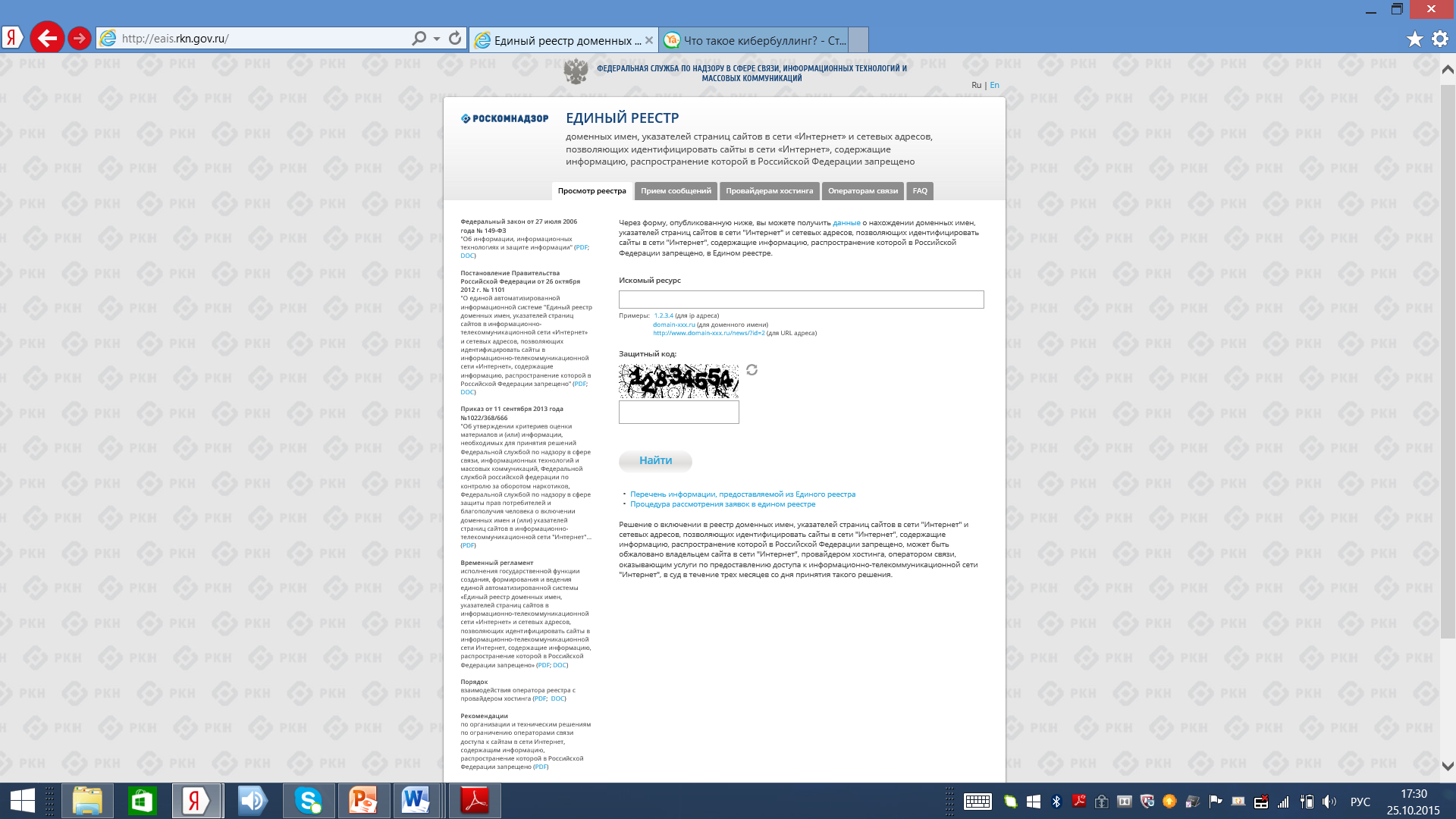 http://eais.rkn.gov.ru/
ФЗ «О противодействии экстремистской деятельности» от 25.07.2002 № 114-ФЗ (ред. от 31.12.2014)
В соответствии с Законом на сайте Министерства юстиции РФ (http://minjust.ru/ru/print/41956) опубликован список экстремистских материалов, общий доступ к которым должен быть ограничен. 
В список запрещенного контента экстремистского содержания  входит самая разная информация, от брошюр, музыкальных произведений и ознакомительных программ до видео фильмов и пр.
Указ Президента РФ от 01.06.2012 N 761 "О Национальной стратегии действий в интересах детей на 2012 - 2017 годы"
В документе определены меры, направленные на обеспечение информационной безопасности детства, такие как:
создание и внедрение программ обучения детей и подростков правилам безопасного поведения в интернет-пространстве, профилактики интернет-зависимости, предупреждения рисков вовлечения в противоправную деятельность, порнографию, участие во флешмобах;
создание правовых механизмов блокирования информационных каналов проникновения через источники массовой информации в детско-подростковую среду элементов криминальной психологии, культа насилия, других откровенных антиобщественных тенденций и соответствующей им атрибутики;
внедрение системы мониторинговых исследований по вопросам обеспечения безопасности образовательной среды образовательных учреждений, а также по вопросам научно-методического и нормативно-правового обеспечения соблюдения санитарно-гигиенических требований к использованию информационно-компьютерных средств в образовании детей;
создание порталов и сайтов, аккумулирующих сведения о лучших ресурсах для детей и родителей; стимулирование родителей к использованию услуги "Родительский контроль", позволяющей устанавливать ограничения доступа к сети "Интернет";
создание надежной системы защиты детей от противоправного контента в образовательной среде школы и дома.
Стратегия действий в интересах детей в Республике Дагестан на 2013 - 2017 годы, утвержденная Указом Президента РД  от 12 февраля 2013 года N 43
7. Меры, направленные на обеспечение информационной безопасности детства 
7.1. Создание и внедрение программ обучения детей и молодежи правилам безопасного поведения в интернет-пространстве, профилактики интернет-зависимости, предупреждения рисков вовлечения в противоправную деятельность.
7.2. Создание правовых механизмов блокирования информационных каналов проникновения через источники массовой информации в детско-юношескую среду элементов криминальной психологии, культа насилия, других откровенных антиобщественных тенденций и соответствующей им атрибутики.
7.3. Внедрение системы мониторинговых исследований по вопросам обеспечения безопасности образовательной среды образовательных учреждений, а также по вопросам научно-методического и нормативно-правового обеспечения соблюдения санитарно-гигиенических требований к использованию информационно-компьютерных средств в образовании детей.
7.4. Создание общественных механизмов экспертизы интернет-контента для детей.
7.5. Создание порталов и сайтов, аккумулирующих сведения о лучших ресурсах для детей и родителей.
7.6. Стимулирование родителей к использованию услуги "Родительский контроль", позволяющей устанавливать ограничения доступа к сети Интернет.
7.7. Реализация на всех уровнях образовательной системы единой государственной политики в сфере защиты детства от информации, причиняющей вред, а также просвещение подрастающего поколения.
<Письмо> Минобрнауки России от 28.04.2014 N ДЛ-115/03 "О направлении методических материалов для обеспечения информационной безопасности детей при использовании ресурсов сети Интернет"
http://www.consultant.ru/document/cons_doc_LAW_123707/
Методические рекомендации по ограничению в образовательных организациях доступа обучающихся к видам информации, распространяемой посредством сети "Интернет", причиняющей вред здоровью и (или) развитию детей, а также не соответствующей задачам образования 
Перечень видов информации, распространяемой посредством сети "Интернет", причиняющей вред здоровью и (или) развитию детей, а также не соответствующей задачам образования
Рекомендации по организации системы ограничения в образовательных организациях доступа обучающихся к видам информации, распространяемой посредством сети Интернет, причиняющей вред здоровью и (или) развитию детей, а также не соответствующей задачам образования
Приказ Минкомсвязи России от 16.06.2014 N 161 "Об утверждении требований к административным и организационным мерам, техническим и программно-аппаратным средствам защиты детей от информации, причиняющей вред их здоровью и (или) развитию"
3. К административным мерам защиты детей от информации, причиняющей вред их здоровью и (или) развитию, относятся следующие. 
3.1. Издание локальных актов 
3.2 Ознакомление работников, в трудовые обязанности которых входит организация и осуществление оборота информационной продукции, запрещенной для детей, с положениями законодательства Российской Федерации о защите детей от информации, причиняющей вред их здоровью и (или) развитию, с локальными актами, изданными в соответствии с подпунктом 3.1 Требований 
3.3. Назначение работника, ответственного за применение административных и организационных мер защиты детей от информации, причиняющей вред их здоровью и (или) развитию, учитывающих специфику оборота информационной продукции, запрещенной для детей, и за проверку порядка их применения; 
3.4. Осуществление внутреннего контроля за соблюдением законодательства Российской Федерации о защите детей от информации, причиняющей вред их здоровью и (или) развитию, соответствием применяемых административных и организационных мер защиты детей от информации, причиняющей вред их здоровью и (или) развитию, локальным актам, изданным в соответствии с подпунктом 3.1 Требований
Основные выводы:
ответственность за конкретные меры в большинстве случаев будет нести администрация учебного учреждения 
государство более не предлагает какого-либо общего решения для интернет-фильтрации во всех учебных учреждениях
Ответственность за нарушение требований установлена Кодексом Российской Федерации об административных правонарушениях от 30.12.2001 № 195-ФЗ . 
Статья 6.17 КоАП РФ предусматривает наложение штрафа на должностных лиц от 5000 до 10000 руб., на юридических лиц – от 20000 до 50000 руб. с конфискацией предмета административного правонарушения и (или) административное приостановление деятельности на срок до девяноста суток. 

Приказ Генеральной прокуратуры РФ от 26.11.2007 № 188 «Об организации прокурорского надзора за исполнением законов о несовершеннолетних и молодежи». 
3.2. Систематически проверять соблюдение законодательства о защите детей от информации, наносящей вред их здоровью, репутации, нравственному и духовному развитию в деятельности средств массовой информации, органов и учреждений образования и культуры.
KinderGate Родительский Контроль
Предназначен для домашних пользователей и образовательных учреждений и позволяет контролировать использование сети Интернет несовершеннолетними детьми.
 
С помощью KinderGate Родительский Контроль родители смогут не только запрещать сайты взрослого содержания, но и блокировать массу других категорий по своему усмотрению, например, сайты с вредоносными программами, сайты, связанные с наркотиками, насилием, в некоторых случаях игровые сайты и т.д.
 
Также возможно, не запрещая, просто просматривать категории сайтов, на которые ходит ребенок. KinderGate Родительский Контроль позволяет устанавливать время, когда ребенок может пользоваться Интернетом. Программа также позволяет с помощью календаря устанавливать режим доступа в зависимости от дня недели.
 
Функция "Безопасный поиск" позволяет заблокировать запросы сомнительного характера в поисковых системах Яндекс, Google и других.
 
Дополнительный уровень защиты от неблаготворного влияния сети Интернет теперь обеспечивает морфологический анализ электронных ресурсов. Пользователь может включить проверку по категориям "Плохие слова", "Порнография", "Игры" и "Фильтр для школ" (позволяет осуществлять контроль доступа детей к Интернет-ресурсам, содержащим слова из запрещенного для школ списка).
 
Программа платная
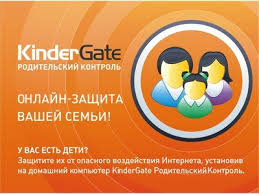 «Интернет Цензор»
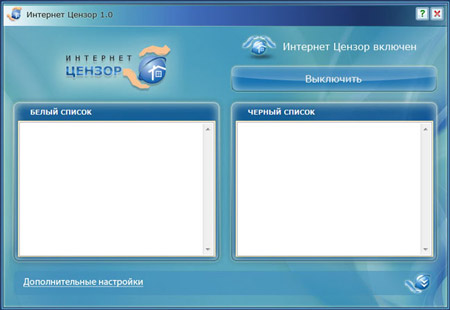 В основе работы программы лежит технология "белых списков", гарантирующая 100% защиту от опасных и нежелательных материалов.
 
Программа содержит уникальные вручную проверенные "белые списки", включающие все безопасные сайты Рунета и основные иностранные ресурсы.
 
Бесплатная программа
КиберМама™
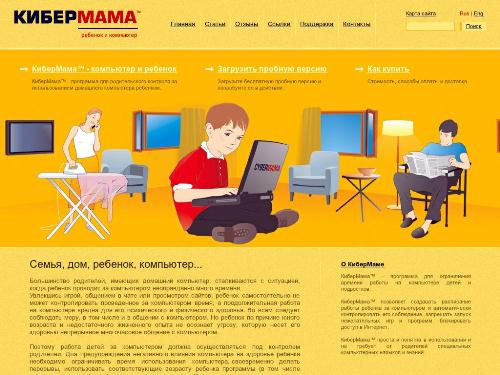 Позволяет создавать расписание работы ребенка за компьютером и автоматически контролировать его соблюдение, запрещать запуск нежелательных игр и программ, блокировать доступ в Интернет.
 
Платная программа
Детский браузер Гогуль
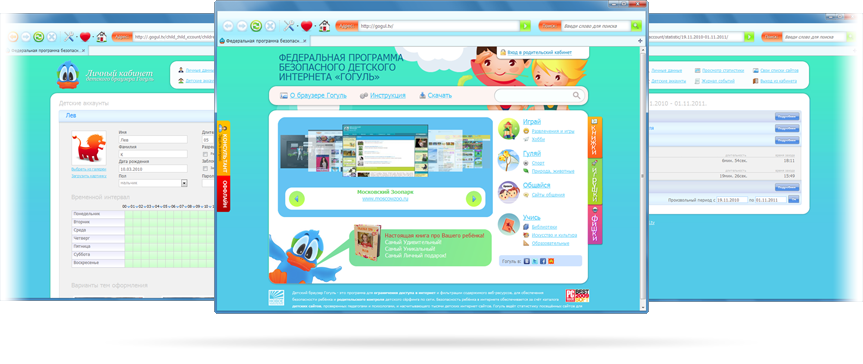 Безопасность ребёнка в Интернете обеспечивается за счёт наличия собственного каталога детских сайтов, проверенных педагогами и психологами и рекомендованных к просмотру.
 
Гогуль ведёт статистику посещённых сайтов для контроля родителями, а также может ограничивать время пребывания ребёнка в интернете.
 
Детский браузер Гогуль позволяет составить расписание доступа, то есть программирование ограничения продолжительности использования ребёнком Интернета по дням недели. Также родители могут получить детальный отчёт о том, какие сайты посещали их дети, и добавить или удалить сайты из перечня доступных к просмотру.
 
Отбором ресурсов, фото- и видеоматериалов, допущенных в Гогуль, занимается специально созданная команда, состоящая из родителей, профессиональных детских психологов и педагогов из различных регионов России.
 
Бесплатный браузер
NetKids
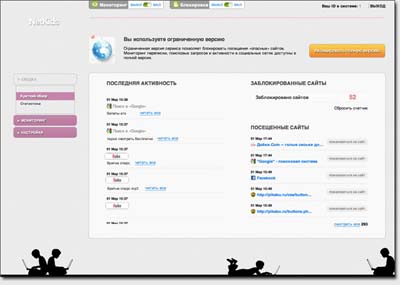 Сервис NetKids предназначен для родительского контроля того, чем заняты дети в интернете. NetKids — это мониторинг посещенных сайтов и блокировка потенциально опасных сайтов. Это мониторинг общения в социальных сетях и блогах. Это полноценный родительский контроль через web-интерфейс, без сложных настроек и без ущерба удобству работы за компьютером.
Платная программа
Интернет-фильтры для школ
западная разработка, контент-фильтр DansGuardian, работающий под Linux и FreeBSD
огромный черный список, который можно использовать в качестве отправной точки для создания школьного фильтра, можно найти на сайте urlblacklist.com
Базовый белый список сайтов, рекомендованный для использования в учебном процессе, рекомендуем взять в каталоге образовательных ресурсов: catalog.iot.ru
ветеран рынка NetPolice и наш SkyDNS
Полезные ссылки
1.    «Основы безопасности детей и молодежи в Интернете» — интерактивный курс по Интернет-безопасности, (http://www.microsoft.com/eesti/education/veebivend/koomiksid/rus/html/ope.htm)
2.    Справочник Google по детской безопасности в Интернете  
(http://www.google.ru/safetycenter/families/start/)
3.    Интернет-контроль - сайт посвящен проблеме защиты детей в Интернете
(http://www.internet-kontrol.ru/)
4.    Дети России Онлайн (методические пособия для учителя «Интернет: возможности, компетенции, безопасность»)
(http://detionline.com/internet-project/training-aids)
 5.    Фонд "Дружественный Рунет«
(http://www.friendlyrunet.ru/)
6. Сетевичок.рф - Online помощь в киберпространстве 
7. Персональные данные – дети http://персональныеданные.дети (информационно-развлекательный сайт для детей и подростков, направленный на изучение вопросов, связанных с защитой прав субъектов персональных данных)
СПАСИБО ЗА ВНИМАНИЕ!